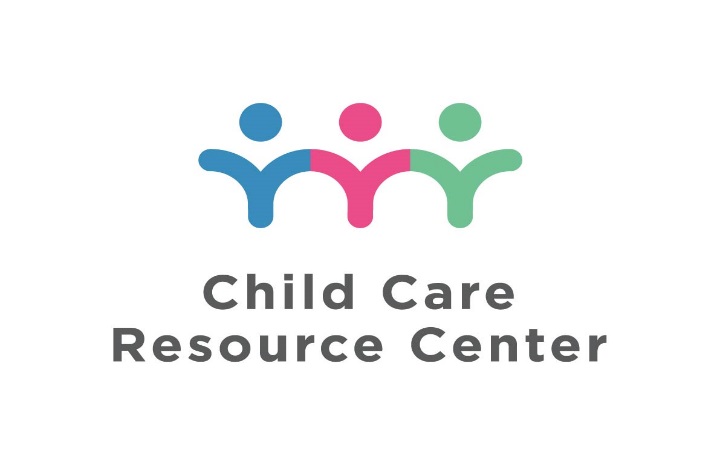 Insert Agency Logo Here
Self-paced
On Demand
.2 CEU/2 CHC
$15
Karen Darby
darby.karen@swcdcinc.org
Technology
 Needed:
Electronic device with internet connection
Electronic device with the ability to watch & listen to a video
Ability to enter a typed response
PDF reader
High Speed Internet Recommended
Chrome, Firefox or Safari Recommended as Browsers
Ability to send/receive email
Each participant must register with a unique email address
Email addresses cannot be shared
Families & Family Structures
How many types of families and family structures can you name?  What type of family structure do you have?  Has it changed over time?  Consider how your family structure may have changed over time.  Think about that in relation to the types of families and family structures that are represented in your classroom from year to year.  Children feel valued when they recognize their family and family structure through use of diverse materials and activities, By the end of this learning event, participants will be able to, write a definition of family, assess their own family to select the most appropriate structure (s) that applies to them, both past and present; and create an activity so children can identify with a family or family structure similar to their own.

The instructor has no proprietary interest in the design, development, or marketing of this learning event.
This training is approved by the North Carolina Division of Child Development and Early Education.
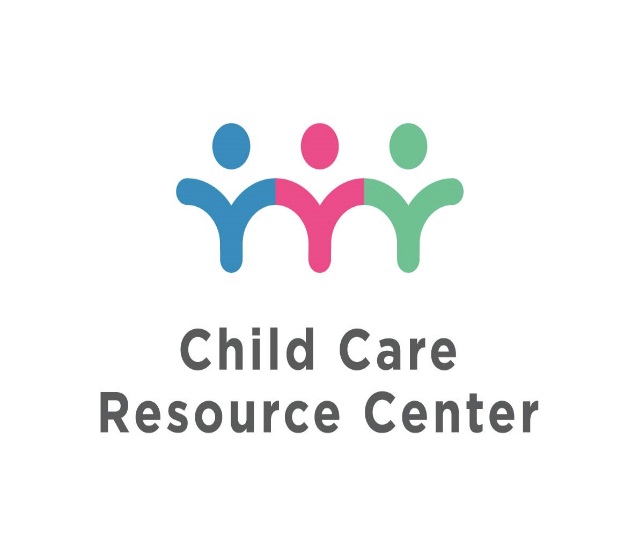 Inserte el logotipo de la agencia aquí
A su propio ritmo bajo demanda
.2 CEU/2 CHC $15 
Karen Darby
darby.karen@swcdcinc.org
Tecnología necesaria:
Dispositivo electrónico con conexión a internet.
Dispositivo electrónico con capacidad para ver y escuchar un vídeo.
Posibilidad de introducir una respuesta escrita
lector PDF
Se recomienda Internet de alta velocidad
Chrome, Firefox o Safari recomendados como navegadores
Capacidad para enviar/recibir correo electrónico
Cada participante debe registrarse con una dirección de correo electrónico única.
Las direcciones de correo electrónico no se pueden compartir
Familias y estructuras familiares
¿Cuántos tipos de familias y estructuras familiares puedes nombrar? ¿Qué tipo de estructura familiar tienes? ¿Ha cambiado con el tiempo? Considere cómo su estructura familiar puede haber cambiado con el tiempo. Piense en eso en relación con los tipos de familias y estructuras familiares que están representadas en su salón de clases año tras año. Los niños se sienten valorados cuando reconocen su familia y su estructura familiar mediante el uso de diversos materiales y actividades. Al final de este evento de aprendizaje, los participantes podrán escribir una definición de familia y evaluar su propia familia para seleccionar la estructura más adecuada ( s) que les aplica, tanto en el pasado como en el presente; y crear una actividad para que los niños puedan identificarse con una familia o estructura familiar similar a la suya.

El instructor no tiene ningún interés de propiedad en el diseño, desarrollo o comercialización de este evento de aprendizaje.
Esta capacitación está aprobada por la División de Desarrollo Infantil y Educación Temprana de Carolina del Norte.